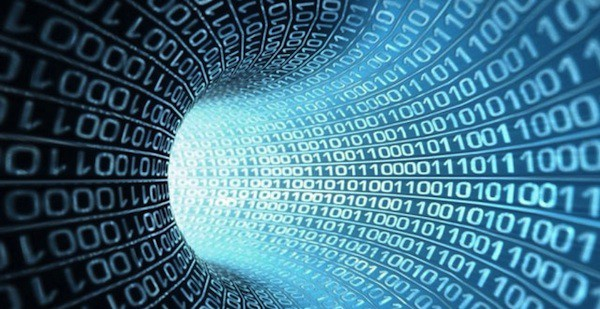 Wk 1, Part 4
Managing and Understanding Data, in R
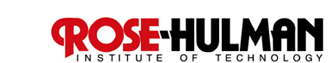 [Speaker Notes: Image from http://dmlcentral.net/blog/lyndsay-grant/understanding-education-through-big-data]
Following Lantz’s Ch 2…
Vectors:

subject_name <- c("John Doe", "Jane Doe". "Steve Graves")
Error: unexpected symbol in "subject_name <- c("John Doe", "Jane Doe"."
> subject_name <- c("John Doe", "Jane Doe", "Steve Graves")
> temperature <- c(98.1, 98.6, 101.4)
> flu_status <- c(FALSE, FALSE, TRUE)
> temperature[2]
[1] 98.6
> temperature[2:3]
[1]  98.6 101.4
> temperature[-2]
[1]  98.1 101.4
> temperature[c(TRUE,TRUE,FALSE)]
[1] 98.1 98.6
Downloading the sample code
It’s all in a zip file on Moodle:
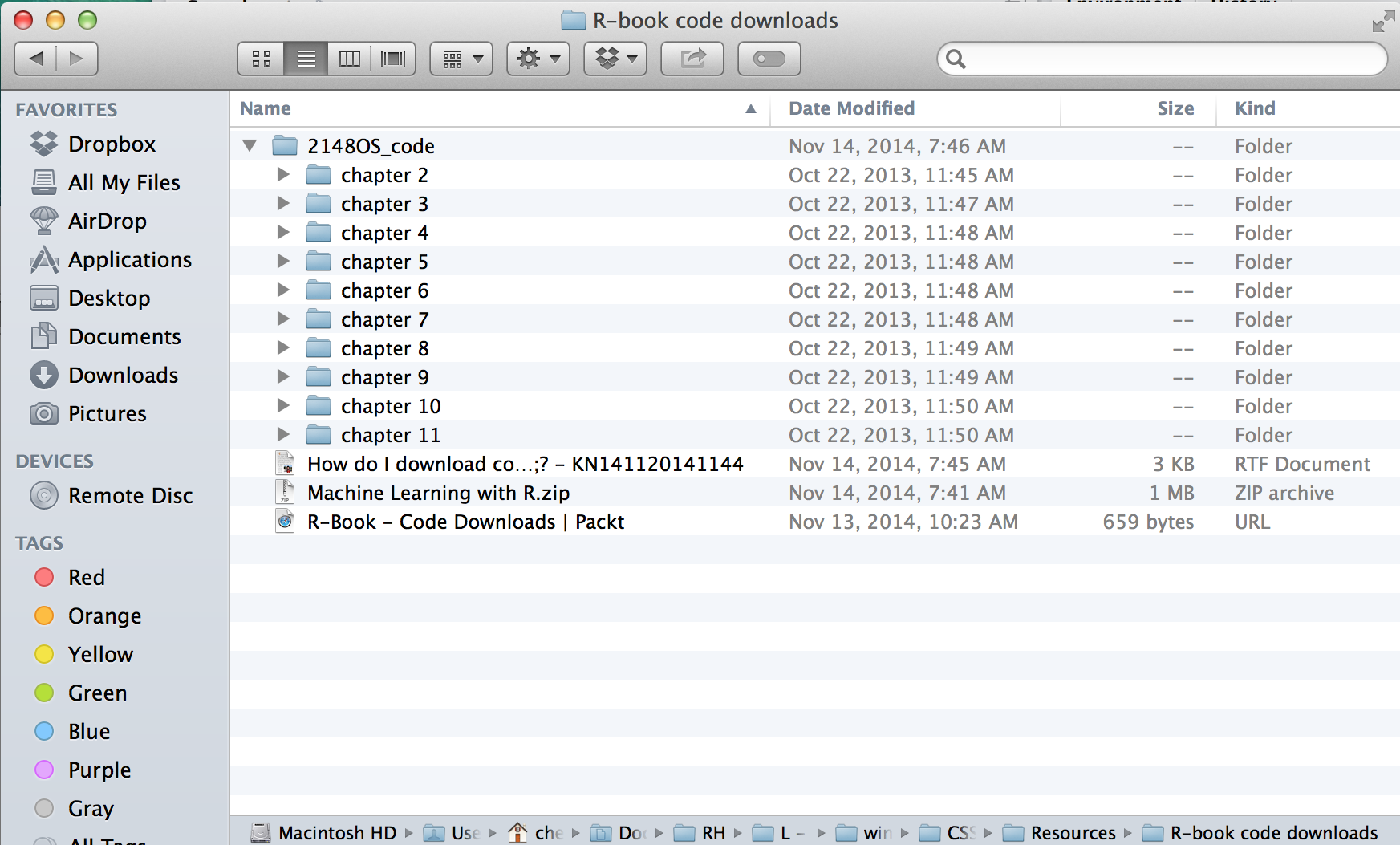 Factors
> gender <- factor(c("MALE","FEMALE","MALE"))
> gender
[1] MALE   FEMALE MALE  
Levels: FEMALE MALE
> blood <- factor(c("O", "AB", "A"), levels = c("A", "B", "AB", "O"))
> blood
[1] O  AB A 
Levels: A B AB O
> subject1 <- list(fullname = sugject_name[1],)
Error: object 'sugject_name' not found
> subject1 <- list(fullname = subject_name[1], temperature = temperature[1], flu_status = flu_status[1], gender = gender[1], blood = blood[1])
Factors, cntd
> subject1
$fullname
[1] "John Doe"

$temperature
[1] 98.1

$flu_status
[1] FALSE

$gender
[1] MALE
Levels: FEMALE MALE

$blood
[1] O
Levels: A B AB O

> subject1[2]
$temperature
[1] 98.1
> subject1$temperature
[1] 98.1
> pt_data <- data.frame(subject_name, temperature, flu_status, gender, blood, stringsAsFactors = FALSE)
> pt_data
  subject_name temperature flu_status gender blood
1     John Doe        98.1      FALSE   MALE     O
2     Jane Doe        98.6      FALSE FEMALE    AB
3 Steve Graves       101.4       TRUE   MALE     A
> pt_data$subject_name
[1] "John Doe"     "Jane Doe"     "Steve Graves"
> pt_data[c("temperature", "flu_status")]
  temperature flu_status
1        98.1      FALSE
2        98.6      FALSE
3       101.4       TRUE
> pt_data
  subject_name temperature flu_status gender blood
1     John Doe        98.1      FALSE   MALE     O
2     Jane Doe        98.6      FALSE FEMALE    AB
3 Steve Graves       101.4       TRUE   MALE     A
Matrices and arrays
Two dimensional data
Typical of how data is stored for R processing
Rows = examples
Columns = features / outcomes
Saving and loading data
> write.csv(pt_data, file = "pt_data.csv")
> usedcars <- read.csv("/Users/chenowet/Documents/Rstuff/usedcars.csv", stringsAsFactors = FALSE)
> str(usedcars)
'data.frame':	150 obs. of  6 variables:
 $ year        : int  2011 2011 2011 2011 2012 2010 2011 2010 2011 2010 ...
 $ model       : chr  "SEL" "SEL" "SEL" "SEL" ...
 $ price       : int  21992 20995 19995 17809 17500 17495 17000 16995 16995 16995 ...
 $ mileage     : int  7413 10926 7351 11613 8367 25125 27393 21026 32655 36116 ...
 $ color       : chr  "Yellow" "Gray" "Silver" "Gray" ...
 $ transmission: chr  "AUTO" "AUTO" "AUTO" "AUTO" ...
> summary(usedcars$year)
   Min. 1st Qu.  Median    Mean 3rd Qu.    Max. 
   2000    2008    2009    2009    2010    2012 
> boxpolot(usedcars$price, main="Boxplot of Used Car Prices", ylab="Price ($)")
Error: could not find function "boxpolot"
> boxplot(usedcars$price, main="Boxplot of Used Car Prices", ylab="Price ($)")
Exploring data
> boxplot(usedcars$mileage, main="Boxplot of Used Car Mileage", ylab="Odometer (mi.)")
> hist(usedcars$mileage, main="Histogram of Used Car Mileage", xlab="Odometer (mi.)")
> sd(usedcars$price)
[1] 3122.482
> table(usedcars$year)

2000 2001 2002 2003 2004 2005 2006 2007 2008 2009 2010 2011 2012 
   3    1    1    1    3    2    6   11   14   42   49   16    1 
> table(usedcars$model)

 SE SEL SES 
 78  23  49 
> plot(x = usedcars$mileage, y = usedcars$price,
+      main = "Scatterplot of Price vs. Mileage",
+      xlab = "Used Car Odometer (mi.)",
+      ylab = "Used Car Price ($)")
Plots
Boxplot:
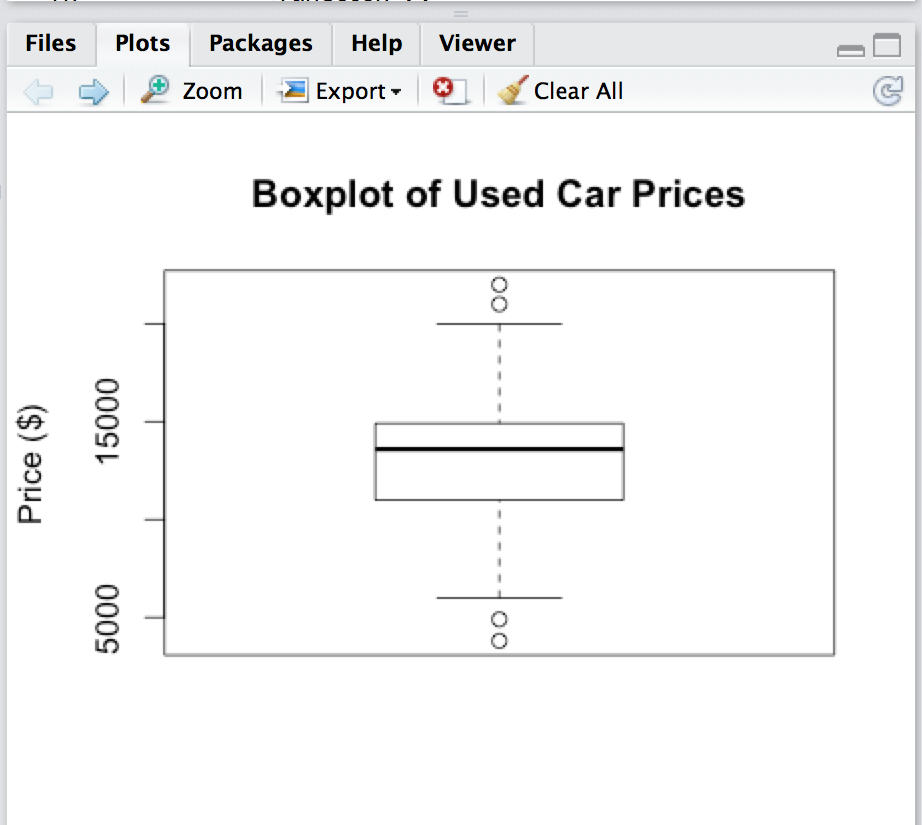 [Speaker Notes: P 50 in Lantz]
Plots
Histogram:
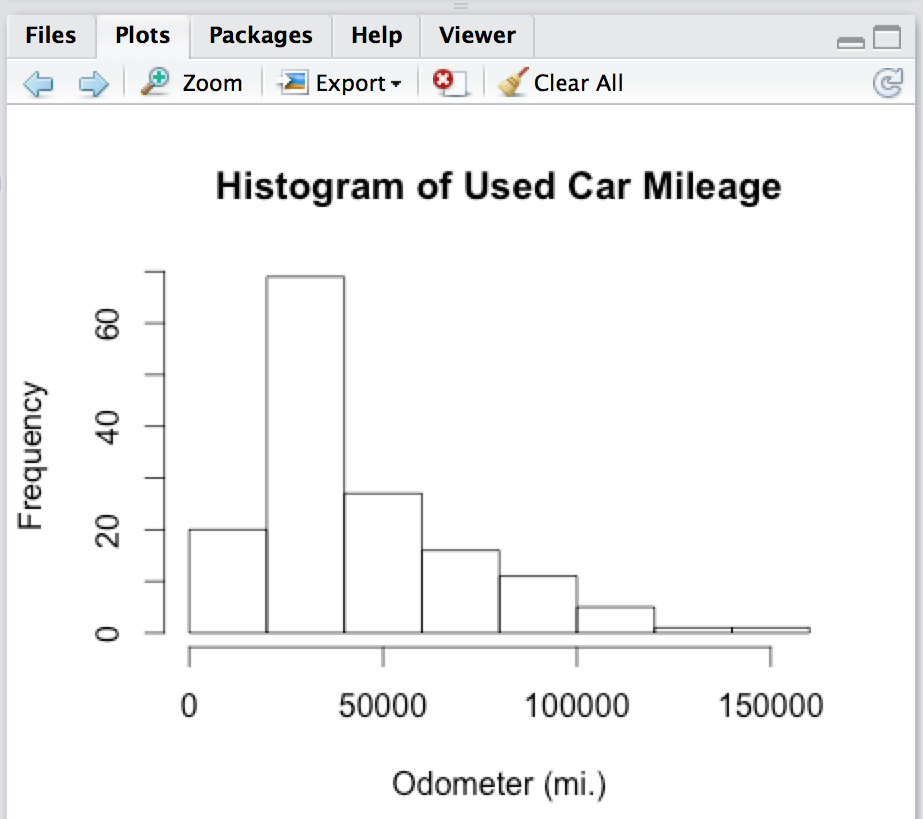 Plots
Scatterplot:
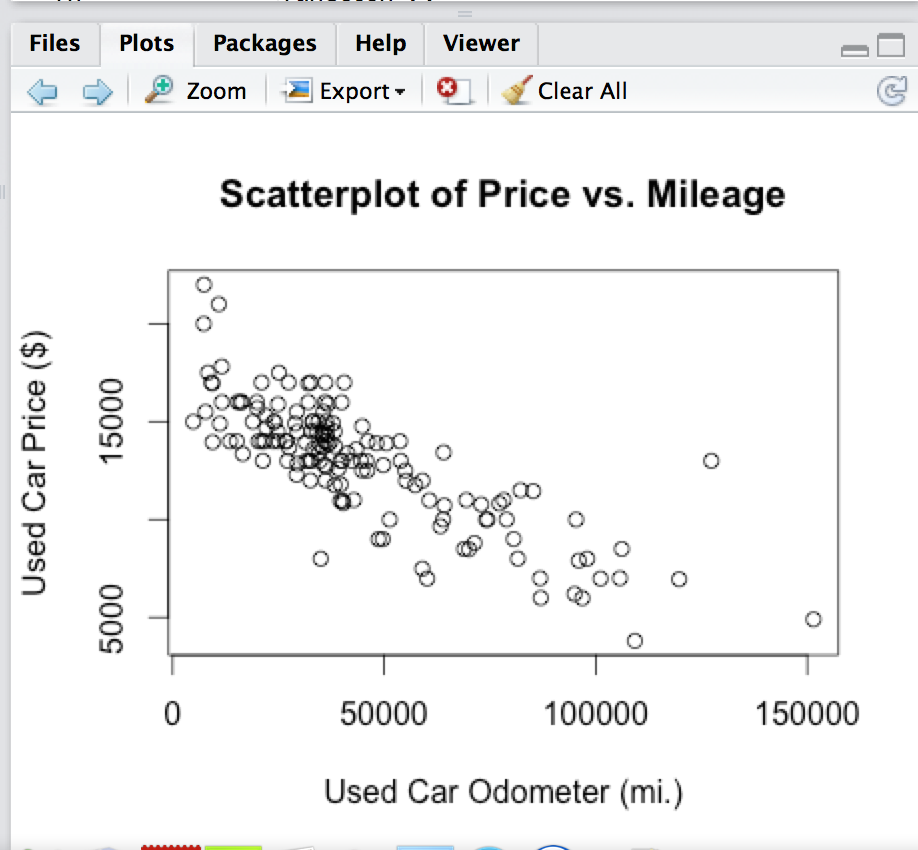